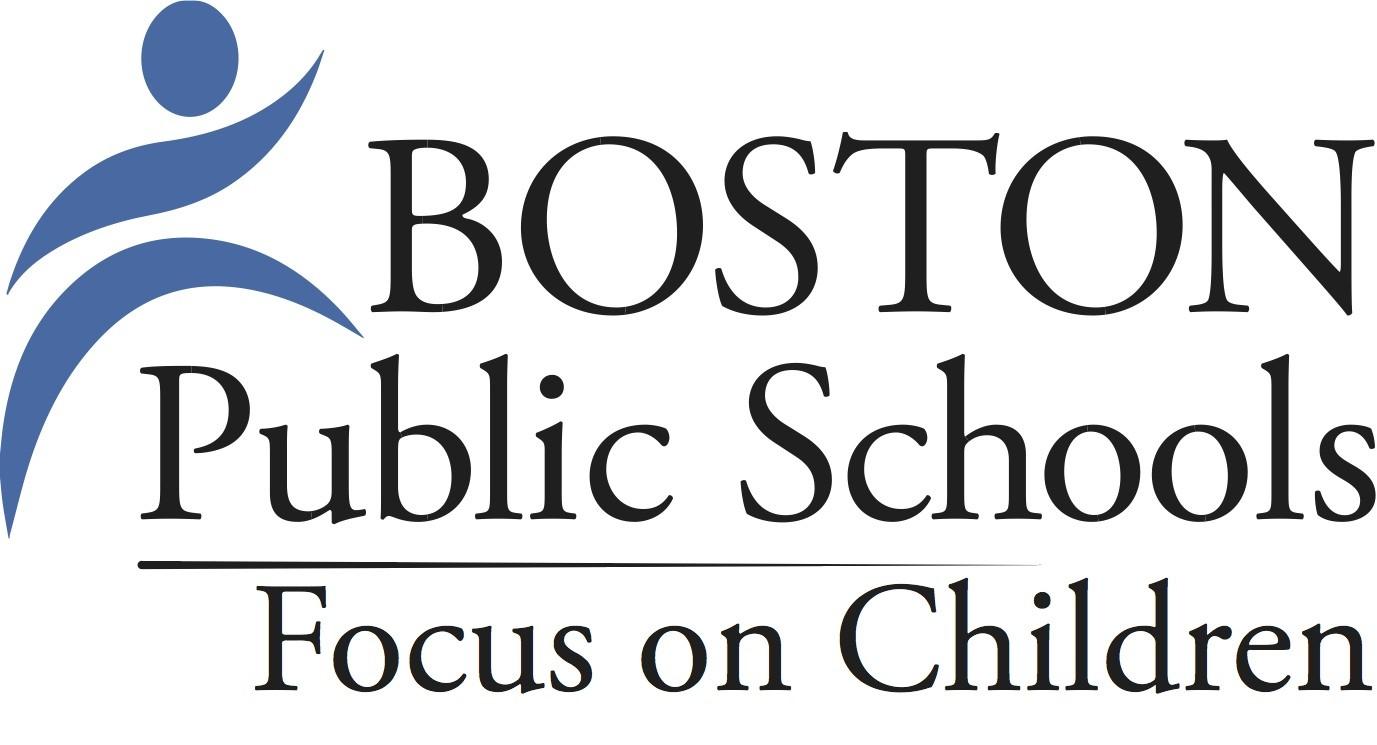 Opportunity Index Update
Colin Rose, Assistant Supt. of the Opportunity and Achievement Gaps
Becky Shuster, Assistant Supt. of Equity
Nicole Wagner Lam, Executive Director, Data and Accountability
November 15, 2017
[Speaker Notes: Colin]
School Committee 11/1/17 Opportunity Index Presentation Recap
The Opportunity Index Policy: a proposal for district-wide application
The purpose of the Index: implementing the Opportunity and Achievement Gap Policy
How the Index is calculated: multiple individual- and neighborhood-based data points historically predictive of academic achievement, yielding a school-wide composite number
2
[Speaker Notes: Colin]
Contents
Why do we need an Opportunity Index? 
What is an Opportunity Index?
How do we ensure the right messaging? 
Who have we engaged for input?
How might the Index be applied?
3
[Speaker Notes: Colin]
The Purpose of the Opportunity Index
Schools have the power to transform young people’s lives. To close opportunity and achievement gaps, the schools that are educating our highest need students must receive additional, targeted supports. This is at the heart of implementing the district’s commitment to equity, leveraging resources to launch our students toward their full potential.
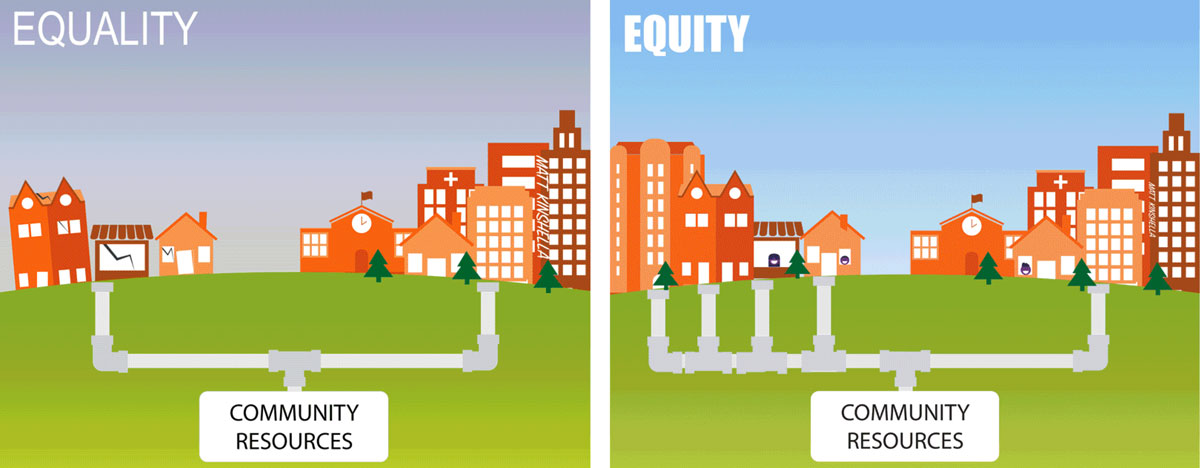 Targeted Universalism
A targeted universal strategy is one that is inclusive of the needs of both the dominant and the marginal groups, but pays particular attention to the situation of the marginal group. Targeted universalism rejects a blanket universal, which is likely to be indifferent to the reality that different groups are situated differently relative to the institutions and resources of society. It also rejects the claim of formal equality that would treat all people the same as a way of denying difference. 
Any proposal would be evaluated by the outcome, not just the intent. 

John Powell, Post-Racialism or Targeted Universalism?, Denver University Law Review (2009)
5
[Speaker Notes: Colin]
Why do this? Our current tools follow national standards, but are relatively blunt in measuring student need
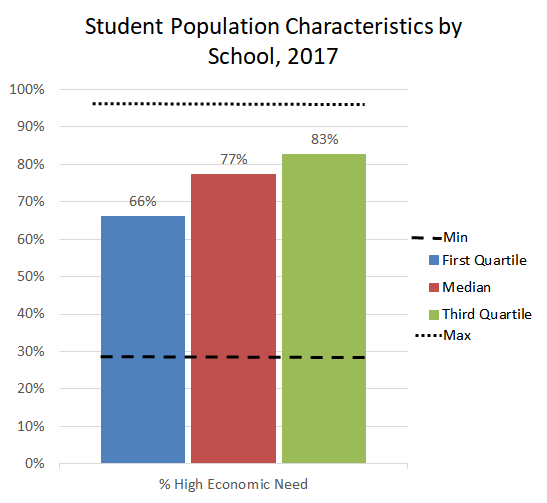 6
Contents
Why do we need an Opportunity Index? 
What is an Opportunity Index?
How do we ensure the right messaging? 
Who have we engaged for input?
How might the Index be applied?
7
BOSTON PUBLIC SCHOOLS
The Opportunity Index would measure variables outside of a school’s control that impact student learning
1
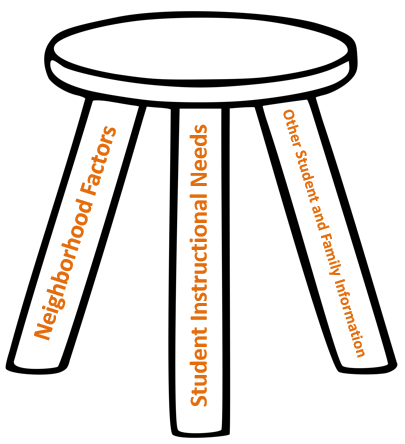 Neighborhood Factors
The collection of community and environmental factors that impact student learning
2
Student Specific Instructional Needs
Academic needs, such as Special Education or English Language Learner status
3
Other Student and Family Information 
Individual student and family factors, such as poverty and previous academic outcomes
8
[Speaker Notes: Nicole:]
BOSTON PUBLIC SCHOOLS
Developing the Opportunity Index: The Process
Last year, we began exploring possible ways to better measure student need; our internal team drafted a preliminary Opportunity Index to understand how a tool like this might be calculated to more accurately identify schools in need of additional resources and supports to close opportunity and achievement gaps 
Over the last few months, a cross-functional BPS team worked with a locally focused research organization, the Boston Area Research Initiative (BARI), to build and improve upon the original concept, making it more nuanced and ensuring a high correlation with student achievement 
The BARI team conducted multilevel regression analysis on a number of neighborhood indicators and honed the list to five that are statistically significant to predict  student achievement
9
[Speaker Notes: Nicole]
What the Index is and how it is calculated
The multilevel regression models used to generate the Index controlled for a number of the individual factors that BPS has data for, which we believe and know are predictive of future student academic outcomes (i.e. socio-economic status, special education status, english learning status, at-risk indicators, etc.)
By controlling for these factors BARI was able to statistically isolate the contributions made by the factors found at the neighborhood level (i.e. adult academic attainment, public safety, neighborhood SES, physical disorder, and custodianship) and generate weights for each of these indicators that should be able to be extended beyond the Boston context
The overall Index itself is, therefore, a combination of factors unique to individual students, as well as factors representing dynamics that are unique to their neighborhoods
10
[Speaker Notes: Nicole]
How the Opportunity Index would vary based on student grade level and application
The Opportunity Index is comprised of three building blocks: (1) neighborhood factors; (2) student-specific instructional needs; and (3) other student-specific information (such as poverty or previous academic outcomes). 
The second and third items, which are student-specific, are more predictive (and more available) as a student progresses through school. Therefore, as a student gets older, the composition of the index adjusts to reflect more student-specific information. 
BPS may draw differently on these building blocks depending on the situation. We will publish data for each of the building blocks as well as the overall composite Index, and always clearly indicate which data is being used and why.
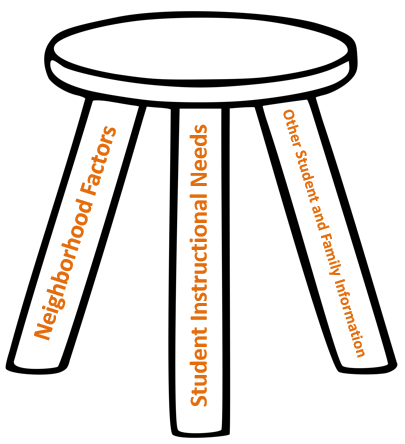 11
[Speaker Notes: Nicole]
Technical Detail: Draft Index Components
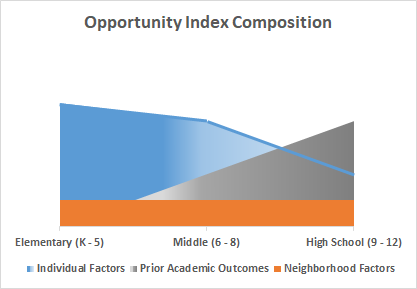 Neighborhood factors -- detailed on the next page --  are found to be most impactful in elementary school
By high school, most of the variation is explained by student demographics and past academic outcomes
12
[Speaker Notes: Nicole]
Neighborhood weight; 5 categories & 10 indicators
13
[Speaker Notes: Nicole]
Evaluating the Index
Each year, we will recalculate the Index for schools to effectively account for student mobility (i.e. enrollment in and out of different schools and moving neighborhoods within Boston).
Every 3 - 5 years, we will reevaluate the Index itself to confirm that indicators remain statistically significant, any shifts in weights are incorporated, and that new indicators are sufficiently explored. 
Within 1 - 3 years of beginning resource allocation based on the Index, we will evaluate the impact. We will gather qualitative feedback from stakeholders regarding implementation, and quantitative data regarding the impact of the policy decisions, holding all other things constant (such as instructional programming, effective teaching, and school quality).
14
[Speaker Notes: Nicole]
Contents
Why do we need an Opportunity Index? 
What is an Opportunity Index?
How do we ensure the right messaging? 
Who have we engaged for input?
How might the Index be applied?
15
The Opportunity Index is about addressing need, not labeling need
The Opportunity Index acknowledges the realities of how racism, poverty, and other institutional and systemic inequities impact students’ lives 
These inequities are outside of students’, families’, or schools’ control, and have nothing to do with “merit,” potential, or effort
The Opportunity Index is about addressing those realities by meeting needs because we know that every BPS student can flourish, and will when schools can meet their needs
Opportunity Index data will be used in aggregate; individual student scores will not be shared with any audience
16
[Speaker Notes: Colin]
What can the Index tell us about Boston Neighborhoods?
The Opportunity Index names some of the social dynamics currently present inside of Boston neighborhoods  
The relationship between most of these dynamics and future student outcomes is positive, highlighting the positive things going on in Boston neighborhoods rather than their deficits 
Additionally, neighborhood dynamics in Boston can change: the City and, more importantly, families in Boston neighborhoods have the power to change them  
Allocating greater resources and support to young people and schools based on the neighborhoods they live in is one way that City of Boston’s school department can empower students and their families to change their neighborhoods
17
Contents
Why do we need an Opportunity Index? 
What is an Opportunity Index?
How do we ensure the right messaging? 
Who have we engaged for input?
How might the Index be applied?
18
[Speaker Notes: Becky]
How we have engaged the community for input
19
[Speaker Notes: Colin]
Student Feedback
When we describe each neighborhood, we need to make sure not to blame the residents, but instead understand the broken pieces of the system.
“Labeling” neighborhoods is not problematic if the purpose is to identify and provide the resources they need.
Students hope that the Opportunity Index will be used to drive resources to students who need them most, such as those experiencing transportation. challenges, food deserts, trauma, and displacement due to gentrification. 
The Index should be recalculated annually to account for population shifts (e.g. if a school had an influx in students from Puerto Rico the previous year, the Index number should change).
*feedback was gathered from BSAC students during their weekly meeting held 11/6/17
20
[Speaker Notes: Becky]
School Leader Feedback
School leaders appreciated this step toward equity and coherence. While individuals may be happy or unhappy with the impact on their school’s resources, ultimately meeting students’ needs district-wide is the top priority.
School leaders were thankful for the transparency in this process.
If the Index is used to allocate resources, leaders want that information shared to coincide with the overall budget timeline, separate from probable org.
School leaders wondered if the Index can accommodate nuances in their school populations, such as variances in the lower vs. upper grades.  

*feedback was gathered over two sessions with school leaders hosted 11/9/17
21
[Speaker Notes: Becky]
Family Feedback
Parents included on the Partnership Portfolio Review committee have received an overview and responded positively
Upcoming Meetings
Joint meeting with the boards and membership of CPC, DELAC and SpedPAC (11/30) and invite all SPC and SSC parent reps
Host a district-wide opportunity for other Boston parent groups including Phenomenal Moms, Mass Parents United, Project Right and CPLAN
22
[Speaker Notes: Becky]
Contents
Why do we need an Opportunity Index? 
What is an Opportunity Index?
How do we ensure the right messaging? 
Who have we engaged for input?
How might the Index be applied?
23
Initial Application: School Partnership Funds
Currently, $6.7M of partnership funding goes directly to a total of 14 external partners to serve BPS schools. 
We propose using the Opportunity Index to equitably reallocate the majority of these Partnership Funds directly to a subset of schools. (This will represent <1% of overall school funding.)
This shift will empower schools -- as the unit of change -- to make their own partnership funding decisions based upon which partner(s) best meet the needs and priorities of their school community.
Central office will provide schools with ongoing supports to make informed, data-driven partnership selections.  For example, all schools will receive the Opportunity Portfolio: a menu of pre-vetted, high quality partner opportunities.
[Speaker Notes: Becky]
Potential Other Applications of the IndexWe will start small, listen, evaluate, and gradually grow the use of the Index
Prioritizing sites for grant-funded Restorative Justice program
Summer school program placement 
Exam School Initiative seats
How the Index will not be used: 
We will not share any student-level Index scores 
We will not make adjustments to Weighted Student Funding in FY19
25
DRAFT: Opportunity Index Policy Statement
The Boston Public Schools will formally adopt the “Opportunity Index” as a district-wide tool for making decisions that drive equity, coherence and innovation. Aligned with the School Committee’s Opportunity and Achievement Gaps Policy, the Opportunity Index uses data from students’ home neighborhoods along with individual and family level data as a means for measuring opportunity gaps throughout the district. In turn, the Boston Public Schools will close these opportunity gaps by using the Index to make decisions, such as how we invest in communities, evaluate programs, and perform prospective and retrospective assessments. The Index will be updated annually to ensure the most predictive factors and recent information available are incorporated.
26